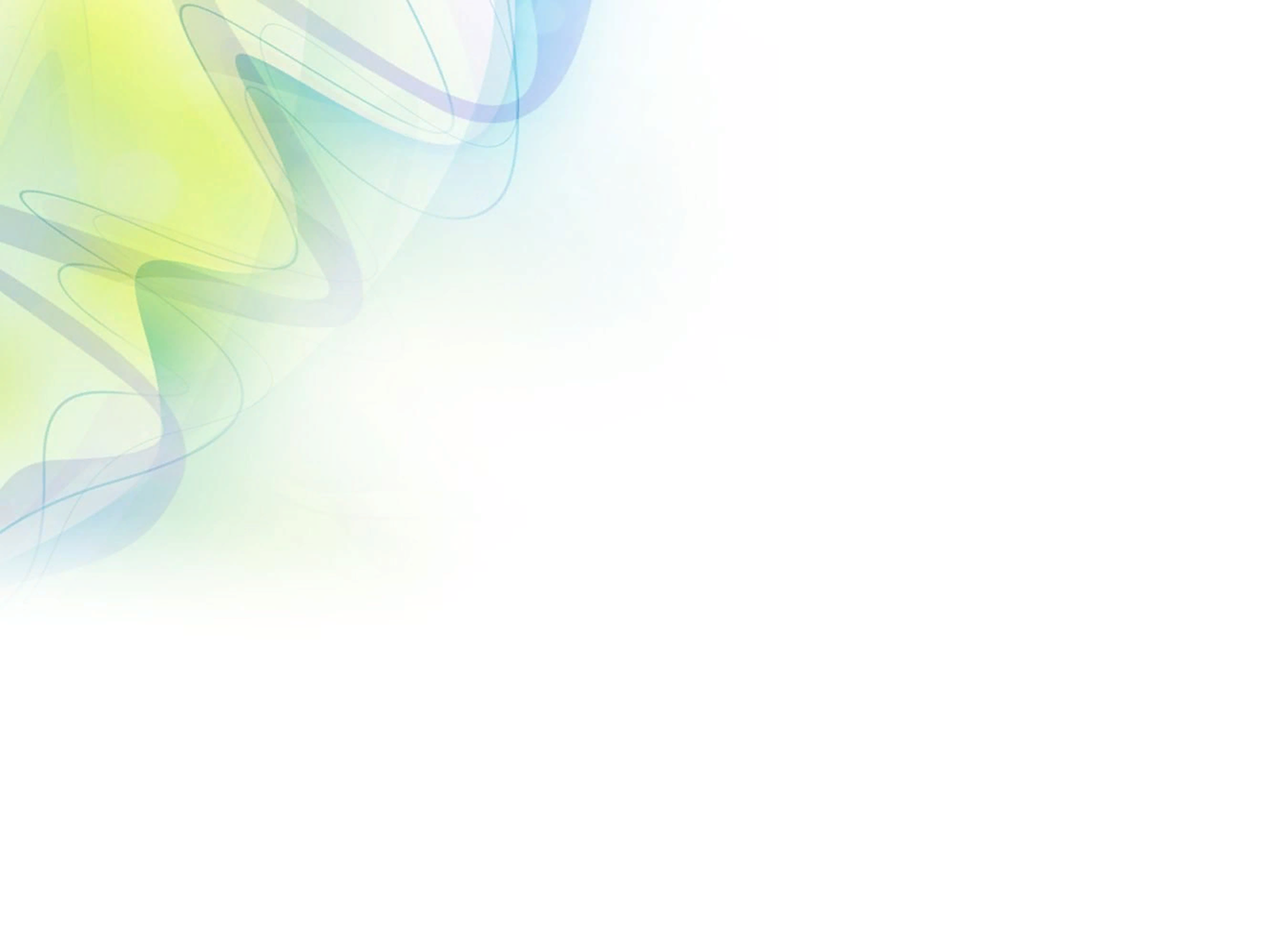 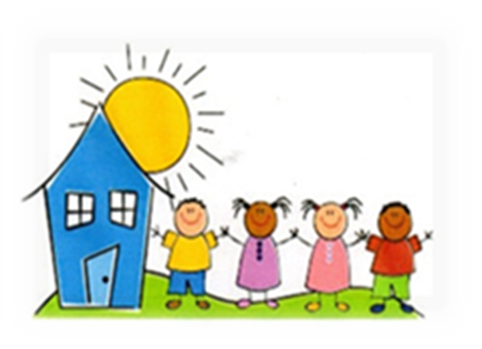 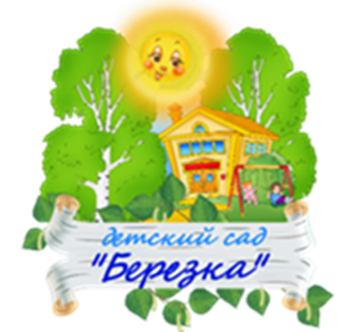 Қарағанды облысы білім басқармасының
Шахтинск қаласы білім бөлімінің
«Берёзка» бөбекжайы» коммуналдық
мемлекеттік қазыналық кәсіпорны
«Сырттай балабақша»
«Заочный детский сад»
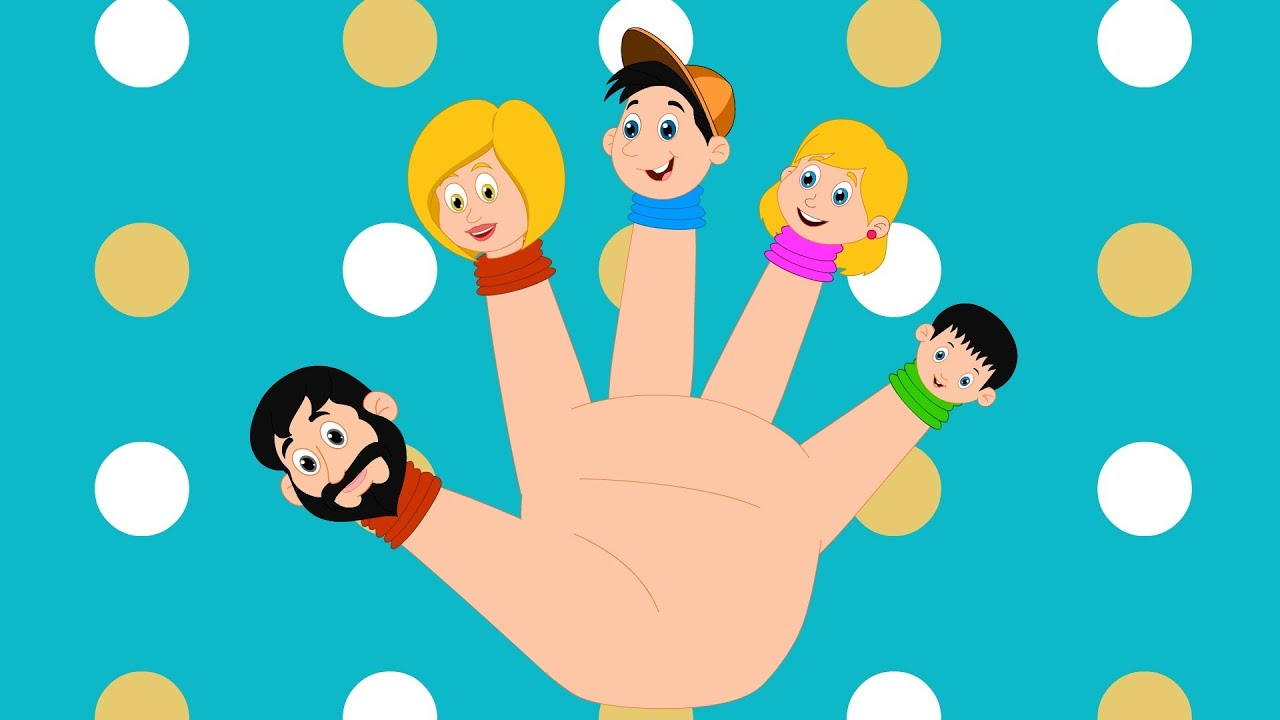 ҚАЗАҚША БАРМАҚТАР ОТБАСЫ!
Ана саусақ қайдасың,
әке саусақ қайдасың,
аға саусақ қайдасың,
әпке саусақ қайдасың,
бөбек саусақ қайдасың?
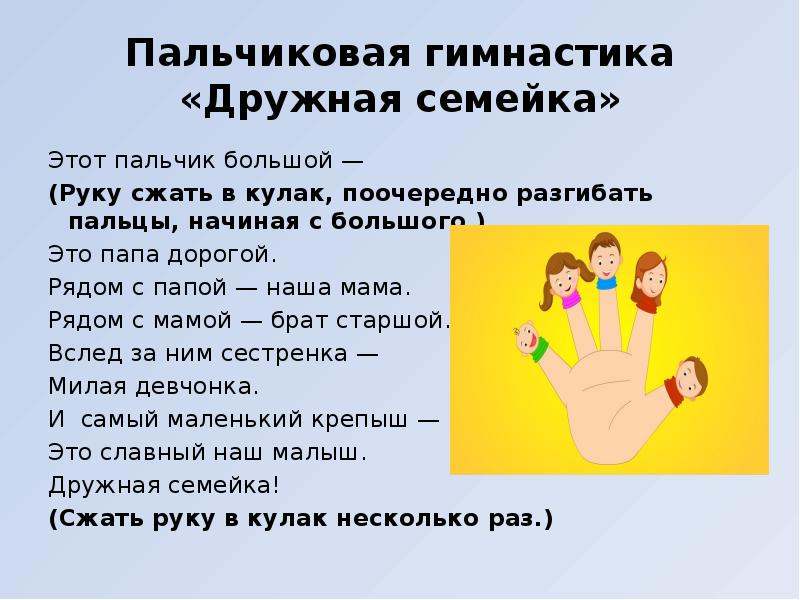 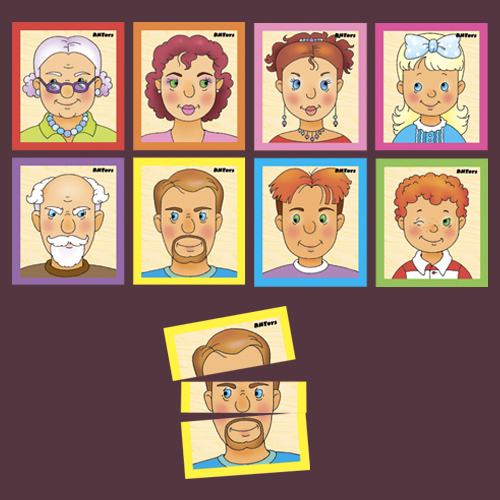 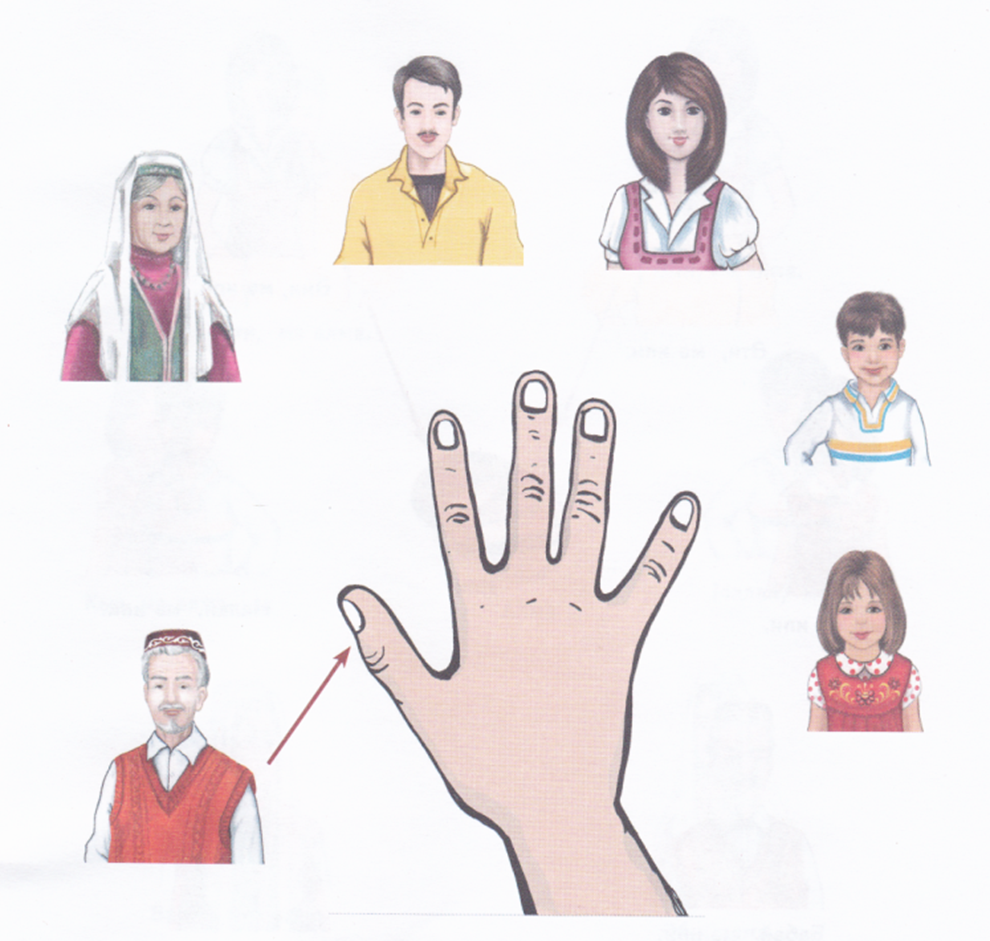 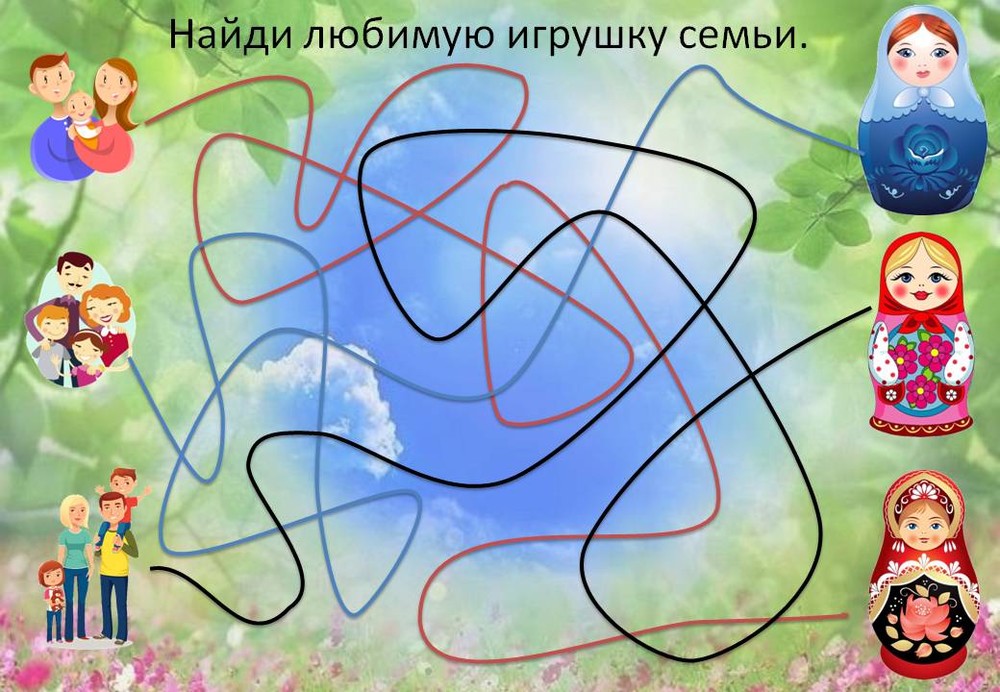 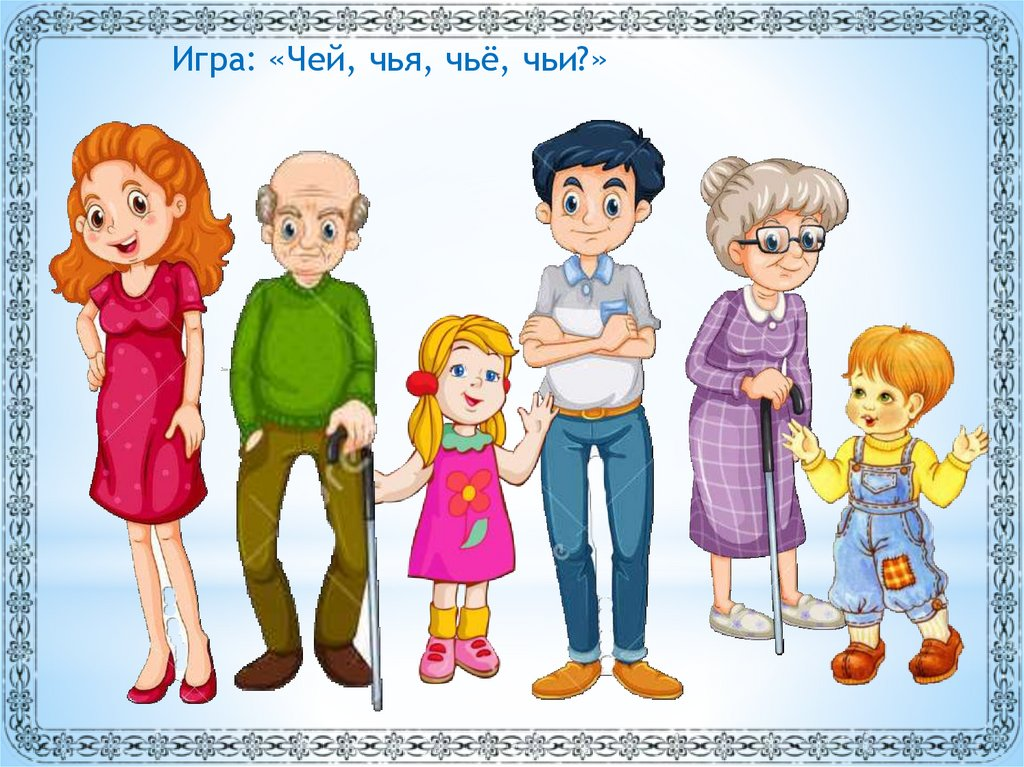